台中公園
五年六班  20號  杜凱宸
指導老師  姜明雄
台中公園的地理位置
公園位於精武路、雙十路、公園路之間
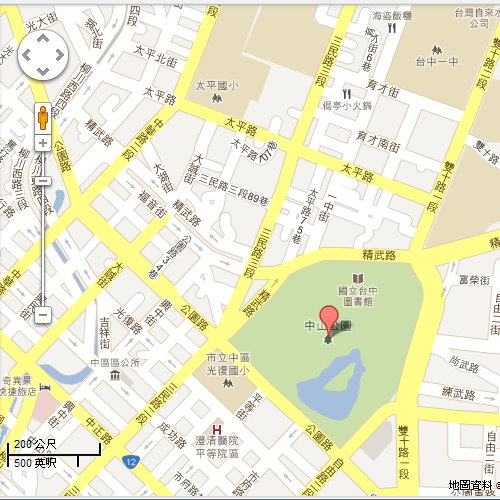 公園裡的主角-湖心亭
湖心亭入口
圖片來源：作者
公園裡的主角-湖心亭
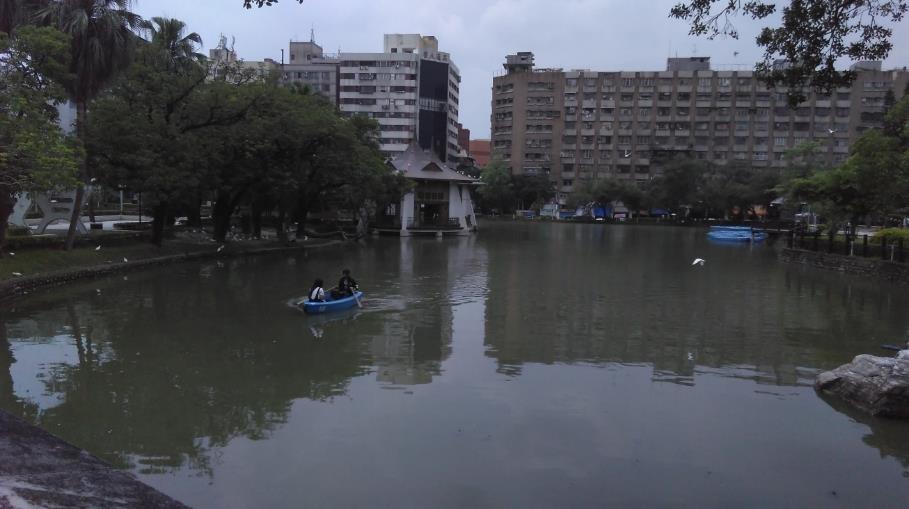 圖片來源：作者
湖心亭的外型是台中市徽？
台中市徽
圖片來源：台中市政府
湖心亭的外型是台中市徽？
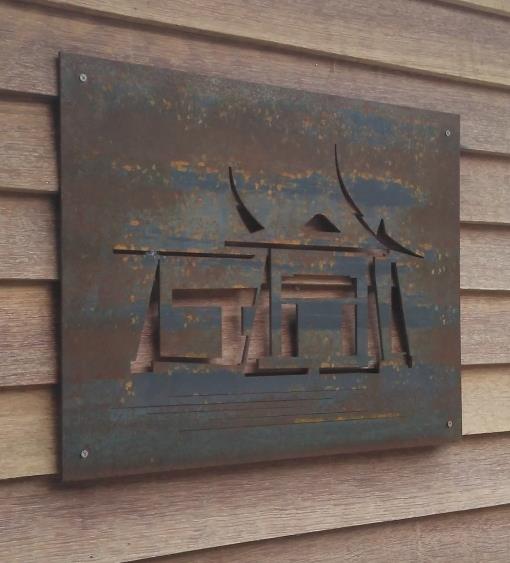 湖心亭入口的標誌
圖片來源：作者
湖心亭的歷史
圖片來源：作者
閑院宮載仁親王
圖片來源：維基百科
公園古蹟-望月亭
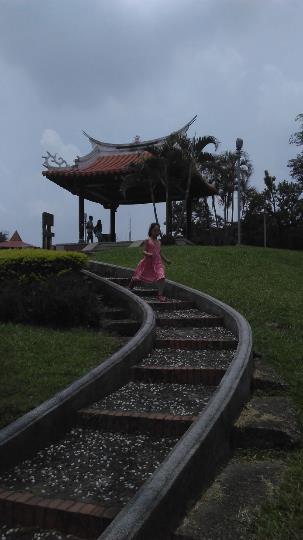 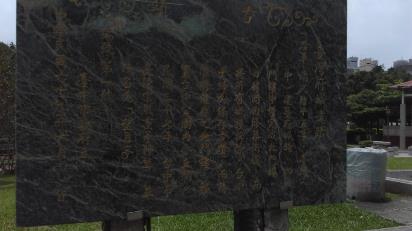 圖片來源：作者
公園古蹟-更樓
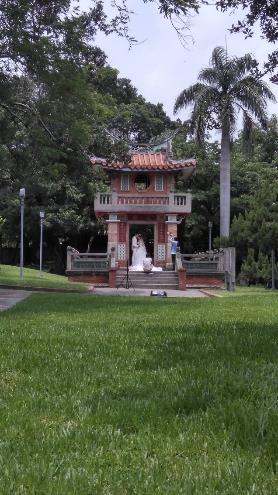 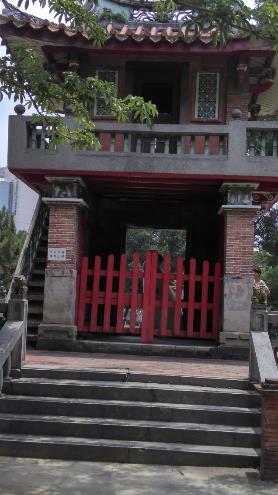 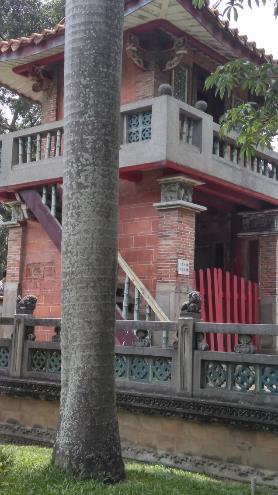 更樓原為台中仕紳吳鸞旂公館之正門門樓
圖片來源：作者
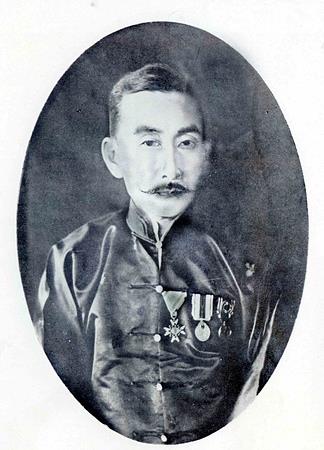 吳鸞旂
在台中建省時期,台灣首任巡撫劉銘傳任命吳鸞旂為總理。
圖片來源:隨意窩日誌
公園古蹟- 台中第一神社
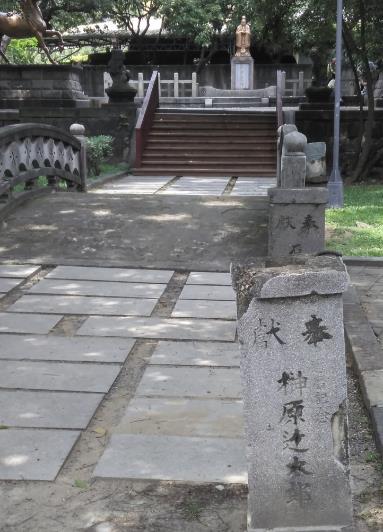 台中公園內的台中神社遺跡。
正殿中央改為孔子像。
圖片來源：作者
公園古蹟- 台中第一神社
台中公園內的台中神社遺跡。
圖片來源：作者
公園一景-中正橋
於民國63年竣工
圖片來源：作者
公園角落-思恩堂
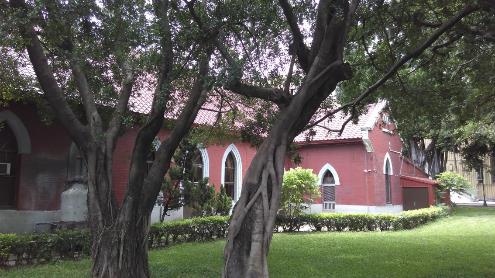 這是一座基督教教堂，
位置在雙十路上。
圖片來源：作者
公園的動物
圖片來源：作者
公園的動物
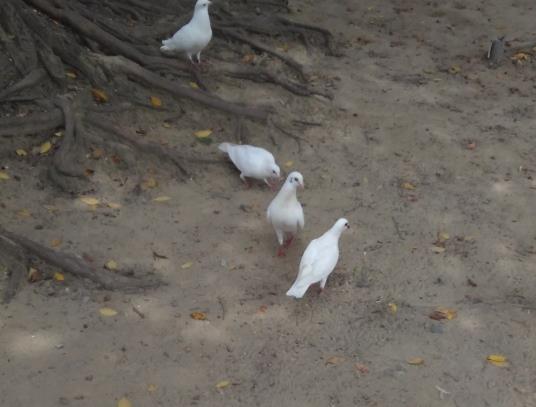 圖片來源：作者
公園的動物
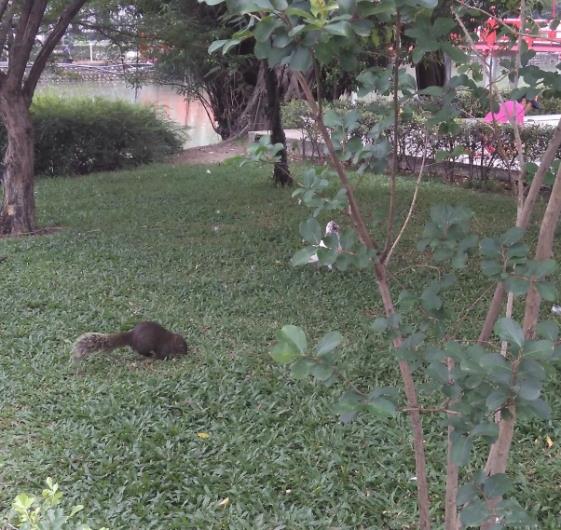 圖片來源：作者
The End